الأمراض الفطرية من الأمراض الشائعة التي تصيب الأسماك   المستزرعة (3)
الأستاذ الدكتورة خالدة سالم النعيم
الأمراض الفطرية
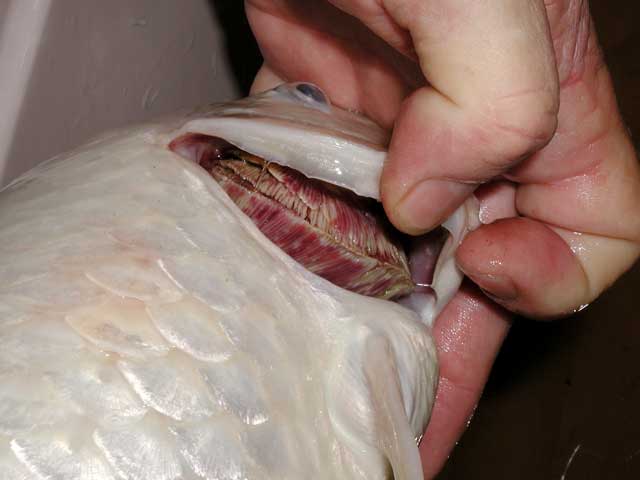 عفن الغلاصم Branchiomycosis
إضطجاع الأسماك عند سطح الماء، التوقف عن التغذية، بقع منخورة في الغلاصم تسبب شحوب بالغلاصم وغالبا ما يكون لونها أبيضا مشوبا  او رماديا أصفر.
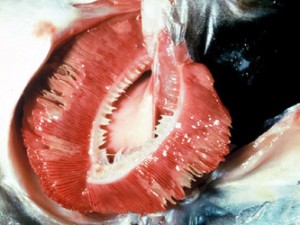 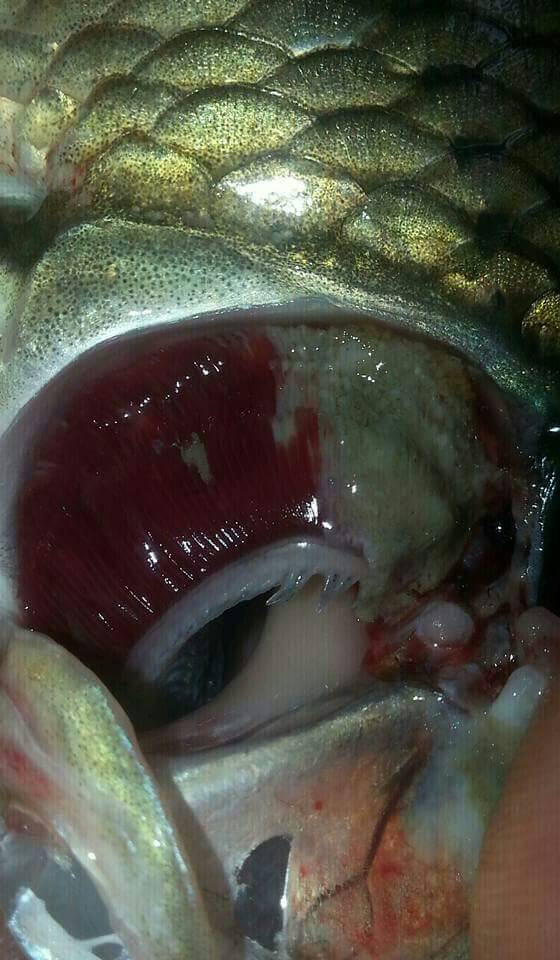 فطر القطن الأبيض Saprolegnia
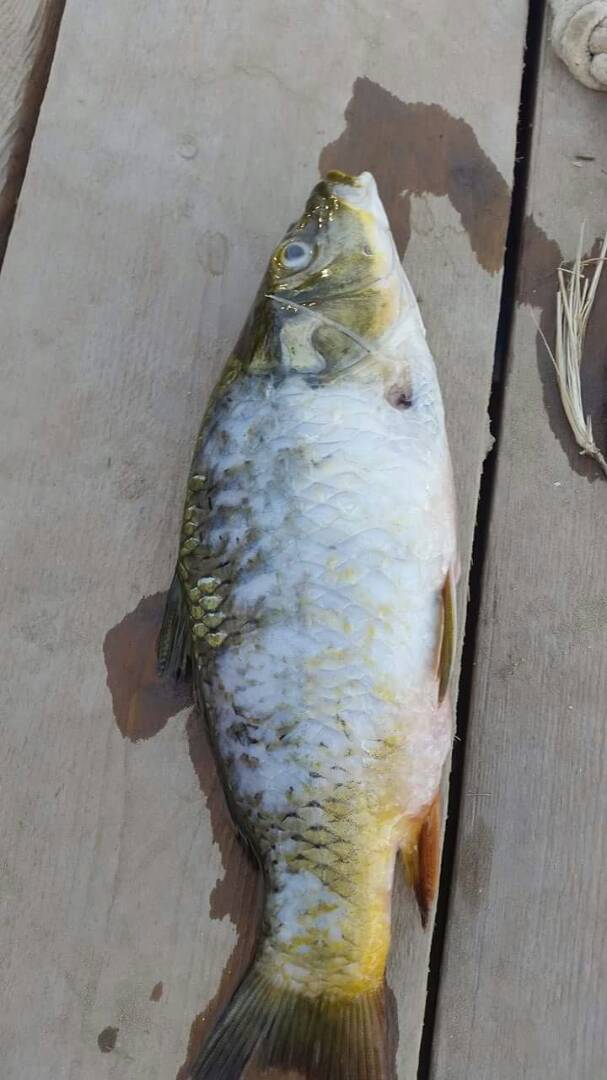 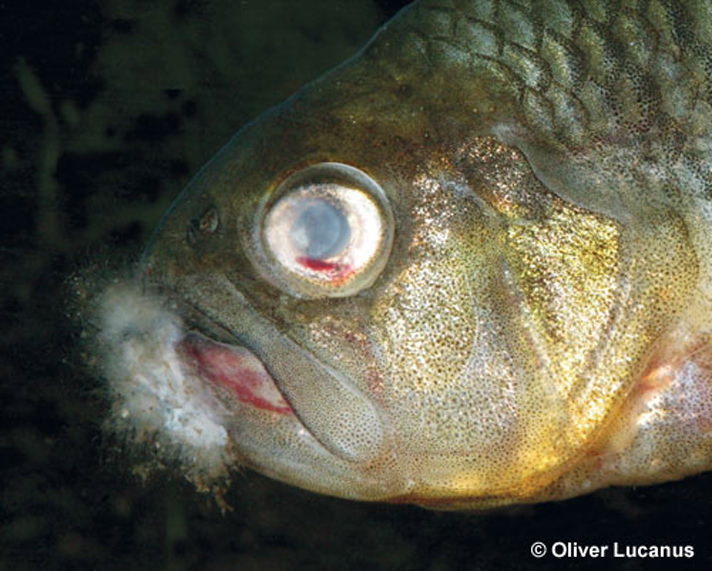 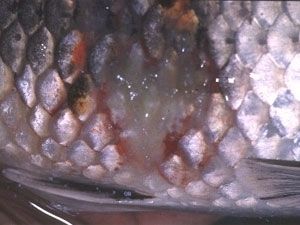 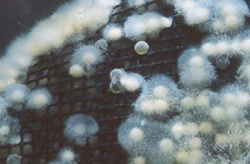 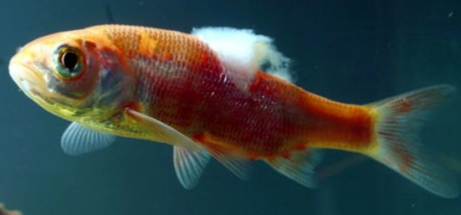